مصونيت قرآن از تحريف
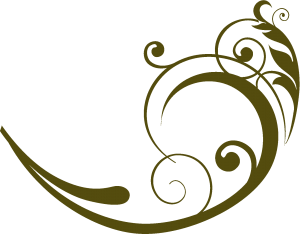 تحريف، در لغت به معناى مايل كردن، منحرف ساختن و دگرگون نمودن  آمده است و تحريف سخن، به معناى ايجاد دگرگونى در آن است.  مقصود ما از مصونيت قرآن از تحريف، مصونيت از تغيير لفظى است؛ يعنى مصونيت از تغيير در اعراب و كلمات، و افزايش و کاستى در برخى آيات، كلمات و حروف قرآن مجيد كه سبب دگرگونى در معنا و مفهوم آيات و كلمات گردد
پیامدهای تحريف قرآن
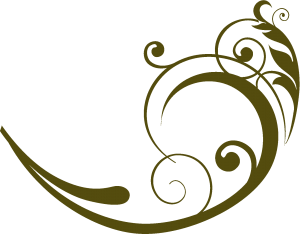 1.انکار اعجاز قرآن
2.عدم امکان اثبات نبوت
3.عدم اعتبار سنت
4.انکار امامت
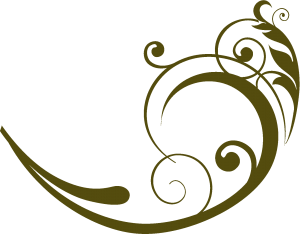 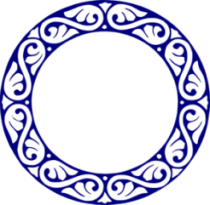 1.شواهد تاريخي
الف) حافظه شگرف عرب معاصر قرآن
 ب) انس فراوان مسلمانان با قرآن و حفظ و تلاوت آن 
ج) تقدس قرآن نزد مسلمانان
 د) توصيه هاى ويژه پيامبر در باره تلاوت، كتابت، حفظ قرآن 
 ه) مطرح نشدن مسئله تحريف قرآن ازسوى ائمه عليهم السلام
دلائل مصونيت قرآن از تحريف
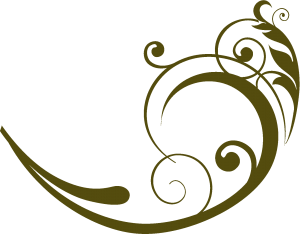 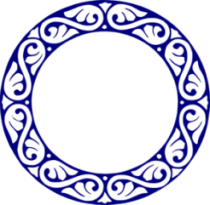 2. دلائل قرآني:
مهم‏ترين آيه ای كه بر عدم تحريف به آن استناد شده، آيه ذکر است:انَّا نَحْنُ نَزَّلْنَا الذِّكْرَ وَإِنَّا لَهُ لَحَافِظُونَ 
بى ترديد، ما اين قرآن را به تدريج نازل كرده ايم و قطعاً نگهبان آن خواهيم بود. (حجرآیه 9)
دلائل مصونيت قرآن از تحريف
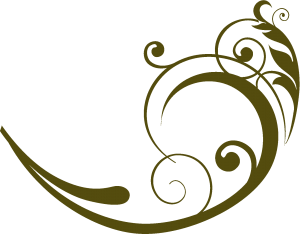 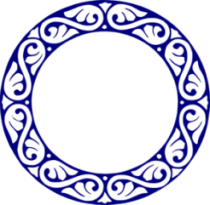 3.دلائل روايي:
1.حديث ثقلين: پیامبر(ص):قرآن و عترت پيامبر، دو گوهر گران‏سنگى هستند كه امت اسلام با تمسك به آن دو هرگز گمراه نخواهند شد. 
2.احاديثي که قرآن را مرجع و معيار شناخت حق از باطل مي‏دانند. رسول خدا(ص):آن‏گاه كه فتنه‏ها چون پاره‏هاى شب بر شما مشتبه شدند قرآن را دريابيد.3.احاديثي که قرآن را معيار درستي و نادرستي روايات مي‏دانند.پيامبر (ص)فرمود:آنچه را كه موافق كتاب خداست فرابگيريد و آنچه را كه مخالف كتاب خداست رها كنيد .
دلائل مصونيت قرآن از تحريف
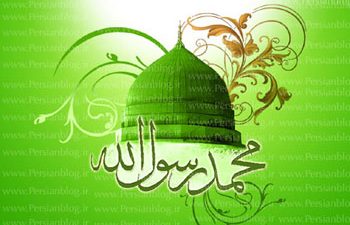 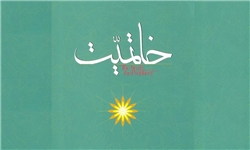 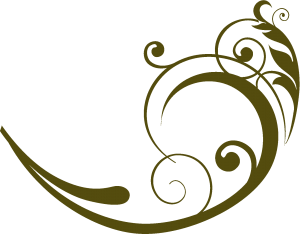 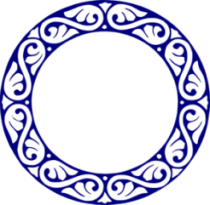 1. طبیبان روحانی
1.برخى از آنان صاحب كتاب آسمانى و قانون نبودند. پيامبرانِ پيش از حضرت نوح عليه السلام از اين قبيل بودند
اقسام پیامبران
2.پیامبران تبلیغی
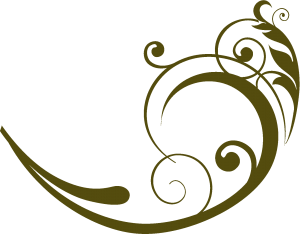 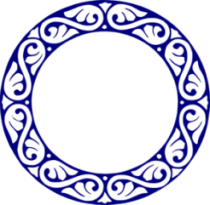 پيامبرانى بودند كه مأموريت تبليغ شريعت پيامبران بزرگ را برعهده داشتند.
حضرت هود، صالح، لوط، اسحاق، اسماعيل، يعقوب، يوسف و ... از جمله اين پيامبران تبليغى به‏شمار مى‏روند.
اقسام پیامبران
3.پیامبران اولوا العزم
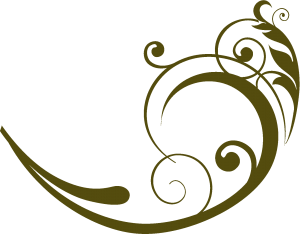 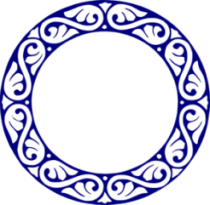 فرستادگان الهى که داراى كتاب آسمانى و شريعت جدید بودند .آنها پنج نفرند:حضرت نوح، ابراهیم، موسی، عیسی(ع) وحضرت محمد (ص) .
حضرت داود (ع) اگر چه دارای کتاب آسمانی است، ولی کتاب او، کتاب احکام و شریعت مستقل و تازه نبود، چنان که حضرت آدم، شیث و ادریس (ع) هم دارای کتاب بودند، ولی اولوالعزم نبودند.[
اقسام پیامبران
4. پیامبر اسلام
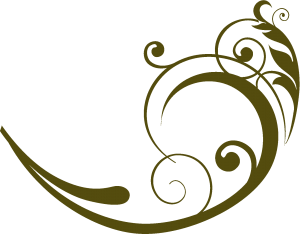 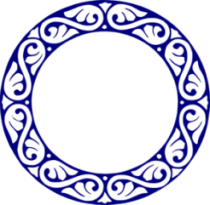 4.پيامبر بزرگ اسلام براى راهنمايى و هدايت عموم مردم جهان مبعوث شده بود؛ برخلاف رسالت ساير انبيا كه هر كدام براى امت خاصى مبعوث مى‏شدند.
.
اقسام پیامبران
1. خاتميّت در قرآن
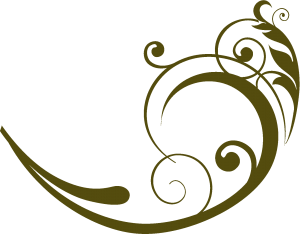 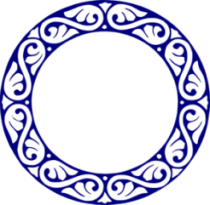 ما كانَ مُحَمَّدٌ أَبا أَحَدٍ مِنْ رِجالِكُمْ وَ لكِنْ رَسُولَ اللَّهِ وَ خاتَمَ النَّبِيِّينَ وَ كانَ اللَّهُ بِكُلِّ شَيْ‏ءٍ عَلِيماً؛ 
محمد پدر هيچ‏يك از مردان شما نيست، ولى فرستاده خدا و خاتم پيامبران است و خدا همواره بر هر چيزى دانا است. احزاب آیه40.
دلائل خاتميت
اشکال بهائیت بر آیه خاتمیت
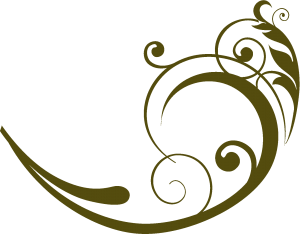 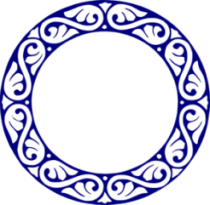 1
بعضى از دشمنان اسلام درباره دلالت اين آيه بر خاتميّت پيامبر اكرم(ص) دو اشكال را مطرح كرده اند:
1.واژه «خاتم» به معناى انگشترى نيز آمده است، و شايد در اين آيه هم همين معنى «انگشترى» منظور باشد.یعنی پیامبر اسلام زینت پیامبران است.
پاسخ
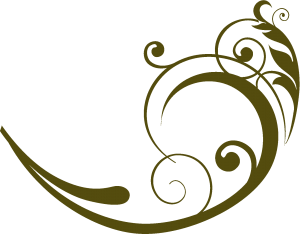 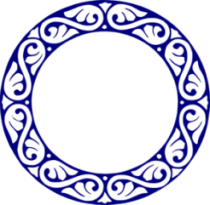 خاتم به معناى وسيله ختم كردن و پايان دادن است و انگشترى هم از اين جهت خاتم ناميده شده كه بوسيله آن، نامه و مانند آن را ختم و مهر مى‌كرده اند.
اشکال بهائیت بر آیه خاتمیت
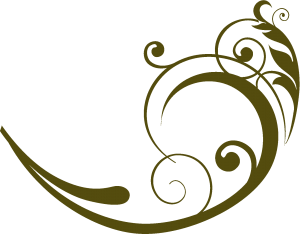 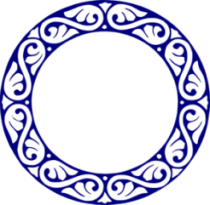 2
مفاد آيه اين است كه سلسله «نبييّن» بوسيله آن حضرت ختم شده نه اينكه سلسله «رسولان» هم ختم شده باشد.
پاسخ
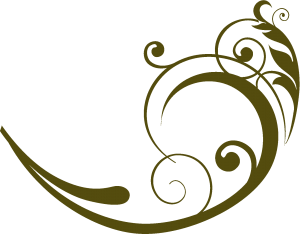 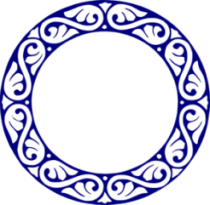 هر پيامبرى كه داراى مقام رسالت باشد داراى مقام نبوت هم هست و با پايان يافتن سلسله انبياء، سلسله رسولان هم پايان مى‌يابد نبى اعم از رسول است.هر رسولی نبی هست اما هر نبی رسول نیست.
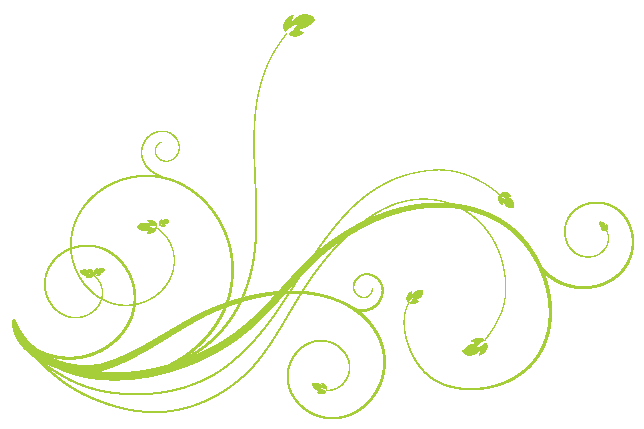 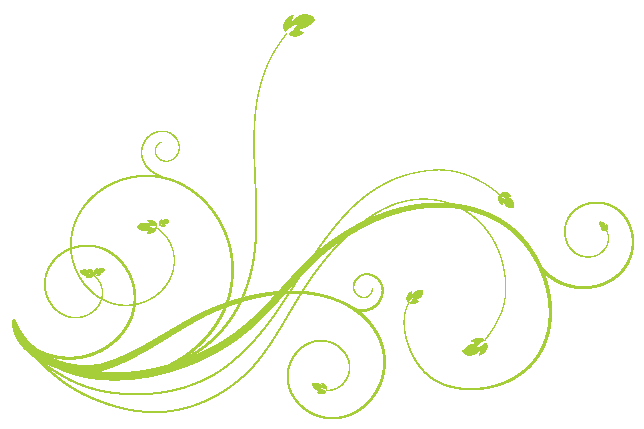 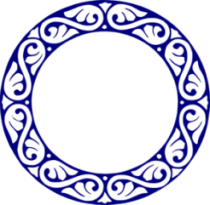 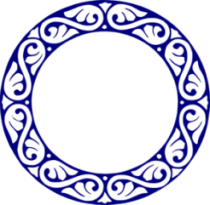 2. حديث منزلت
پيامبر (ص)در غزوه تبوک خطاب به علی (ع) فرمودند: 
أما تَرضى أن تكُونَ مِنّى بمَنزَلَةِ هارُونَ مِنْ مُوسى الّا أَنّه لانبِىَّ بَعدى‏؛ 
آيا نمى‏خواهى براى من به منزلت هارون براى موسى باشى؟ جز آنكه
 پس از من پيامبرى نخواهد آمد
دلائل خاتميت
راز ختم نبوت
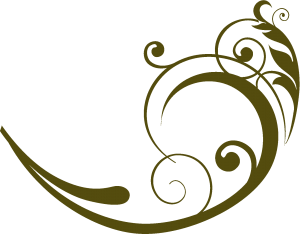 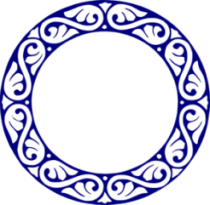 اولااسلام(ص) مى‌توانست به كمك ياران و جانشينانش رسالت  خود را به گوش جهانيان برساند
ثانياً مصونيّت كتاب آسمانى وى از هرگونه تحريفى تضمين شده است.
ثالثاً شريعت اسلام، توان پاسخگويى به نيازهاى بشر تا پايان جهان را دارد.
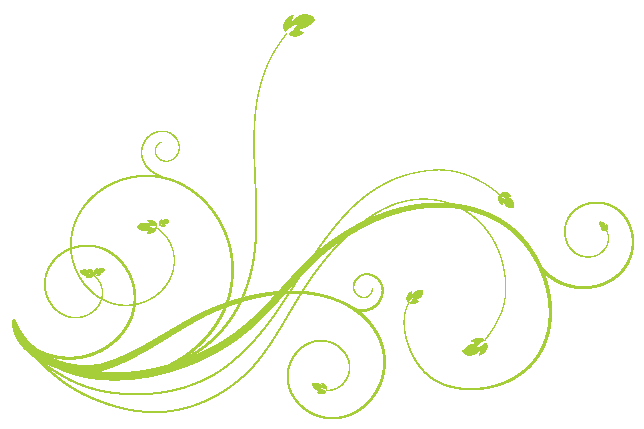 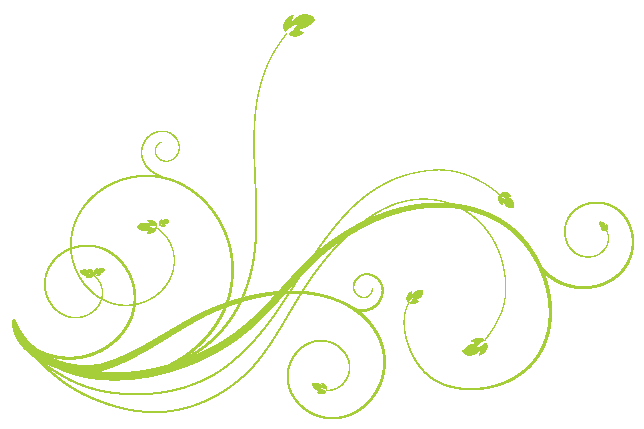 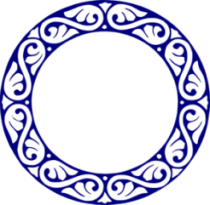 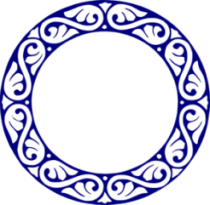 1. خاتميت، پايان حاكميت دوره غريزه‏
اقبال لاهورى :وحى مربوط به دوران غريزه است، ولى با پيشرفت انسان، تعقل و تفكر جاى غريزه را گرفته است.
شبهات درباره خاتميت‏
پاسخ:
اولااين سخن اگر درست باشد، به معناى ختم ديانت است، نه ختم نبوت و گفته او مستلزم آن است كه علم را به جاى ايمان بنشانيم.
ثانیاعقل تجربى هيچ‏گاه نمى‏تواند جانشين وحى شود؛ زيرا قرآن مى‏فرمايد:[اى پيامبر! تو كه برترين انسان هستى‏]، ما به تو چيزهايى تعليم داديم كه تو هرگز نمى‏توانستى بدانى. نساء 113.
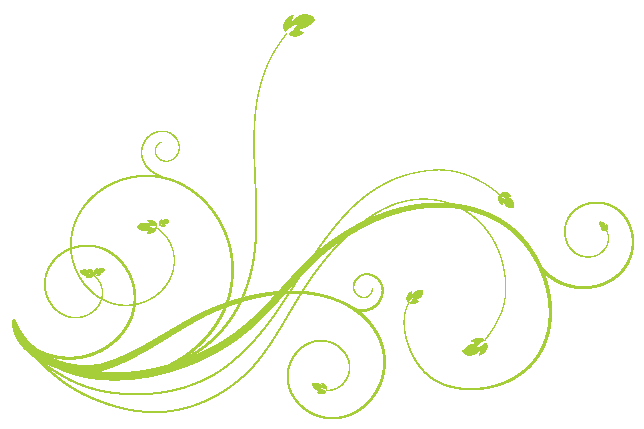 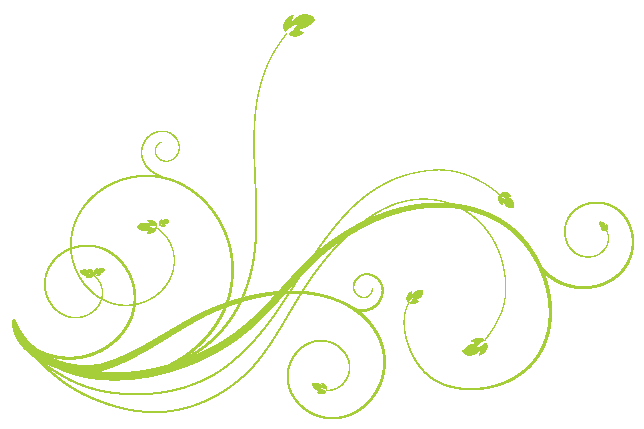 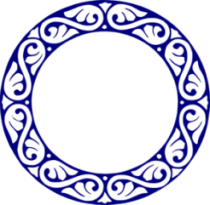 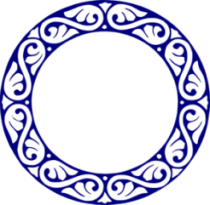 2.خاتميت، پايان دوران ولايت شخصى
سخن نبى آن بود كه من خود قانون حجتم. خاتميت به اين معناست كه ديگر سخنِ بدون استدلال پذيرفته نمى‏شود.
شبهات درباره خاتميت
پاسخ:
قرآن در بيش از سيصد آيه، مردم را به تفكر و تعقل و تدبر دعوت نموده و براى اثبات احكام و مسايل استدلال کرده است.
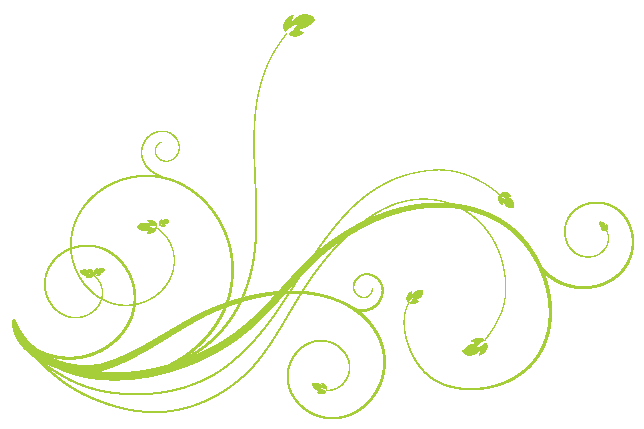 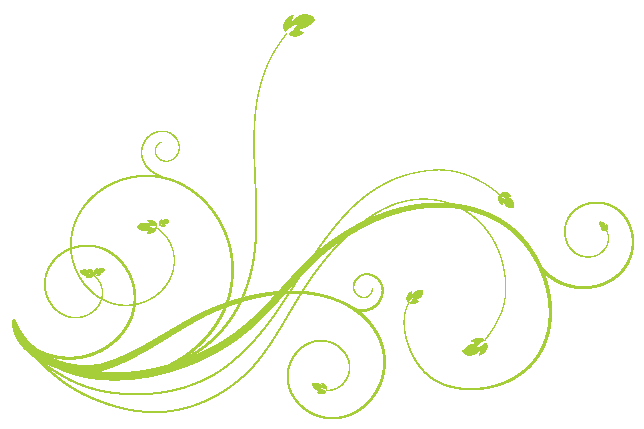 3.ناسازگارى خاتميت با مرجعيت علمى امامان‏
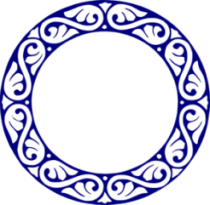 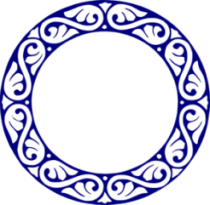 برخى ديگر خاتميت را با مرجعيت علمى امامان معصوم شيعه ناسازگارمى‏دانند؛ چراكه اگر سخنان ائمه عليهم السلام معصومانه باشد، در رتبه وحى خواهد نشست كه اين با خاتميت ناسازگار است.
شبهات درباره خاتميت
پاسخ:
بين خاتميت و مرجعيت علمى امامان معصوم هيچ‏گونه ناسازگارى نيست. امامان شانی جز شارح بودن سنت پیامبر را ندارند و شارع نیستند .